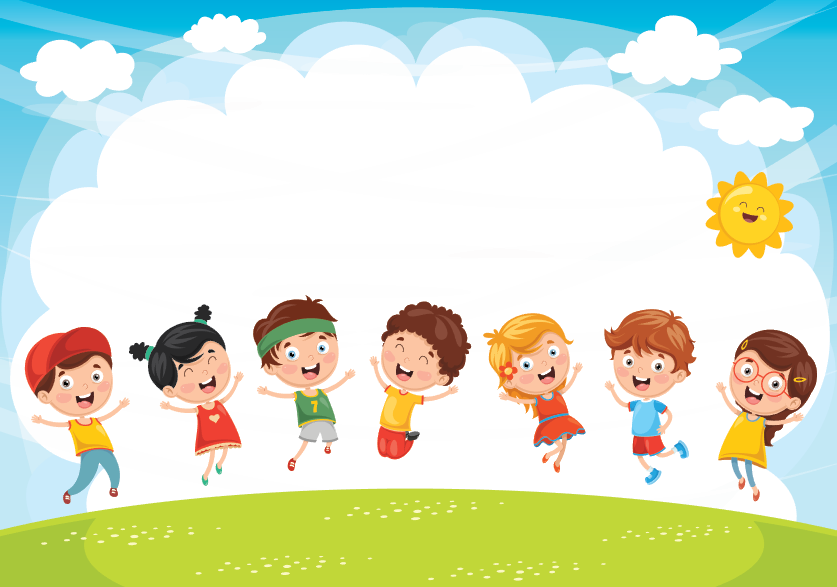 PHÒNG GIÁO DỤC VÀ ĐÀO TẠO QUẬN LONG BIÊN
TỰ NHIÊN VÀ XÃ HỘI
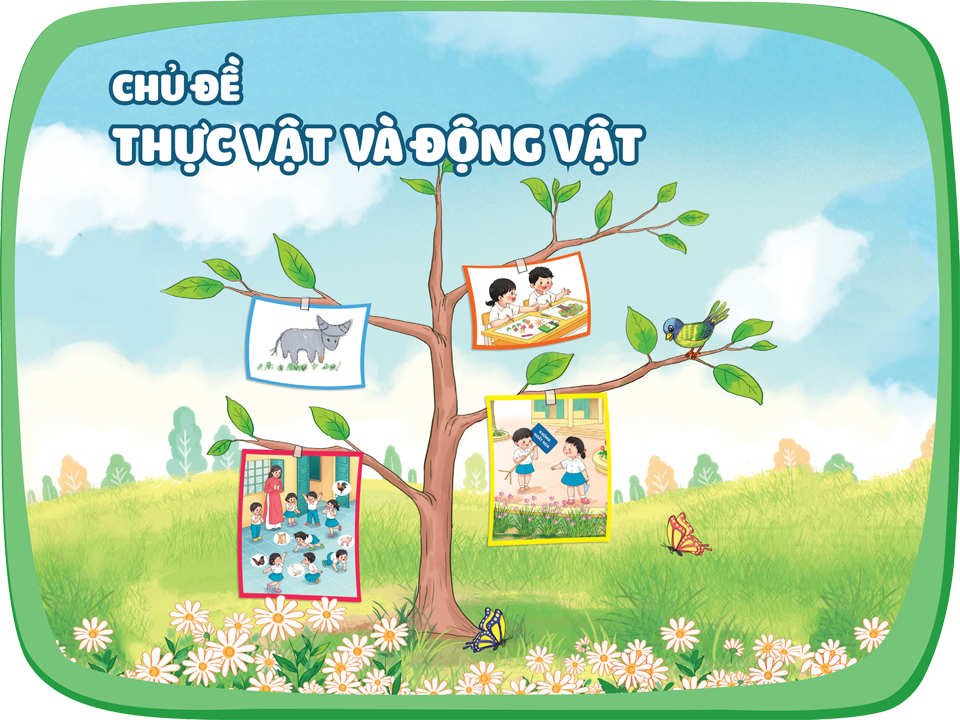 TỰ NHIÊN VÀ XÃ HỘI
BÀI 16: 
CHĂM SÓC VÀ BẢO VỆ 
CÂY TRỒNG 
(TIẾT 1)
KHÁM PHÁ
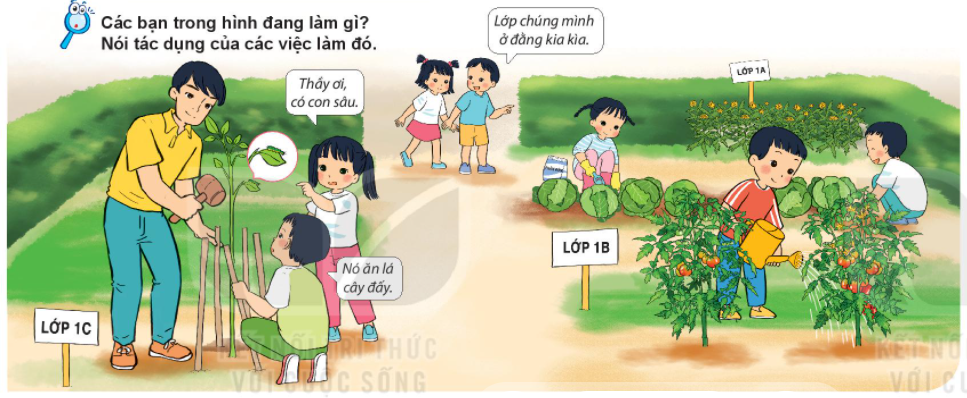 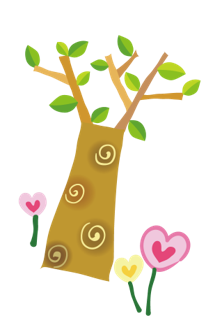 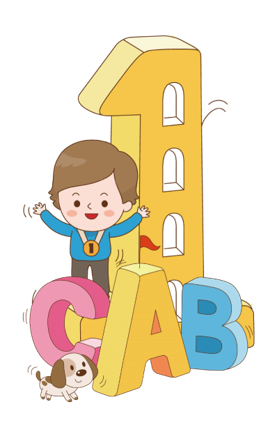 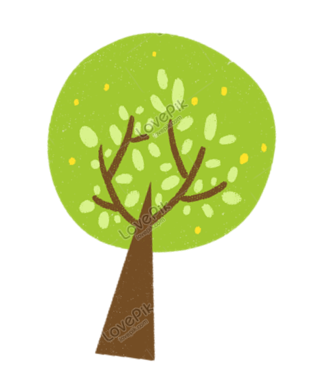 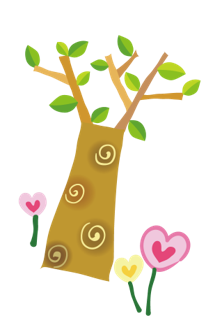 Chúng ta có rất nhiều việc để chăm sóc và  bảo vệ cây trồng như: tưới nước, nhổ cỏ, bón phân cho cây, không giẫm vào gốc cây,... . Những việc làm đó sẽ giúp cây lớn lên và khỏe mạnh. Mang lại nhiều lợi ích cho con người.
THƯ GIÃN
THỰC HÀNH
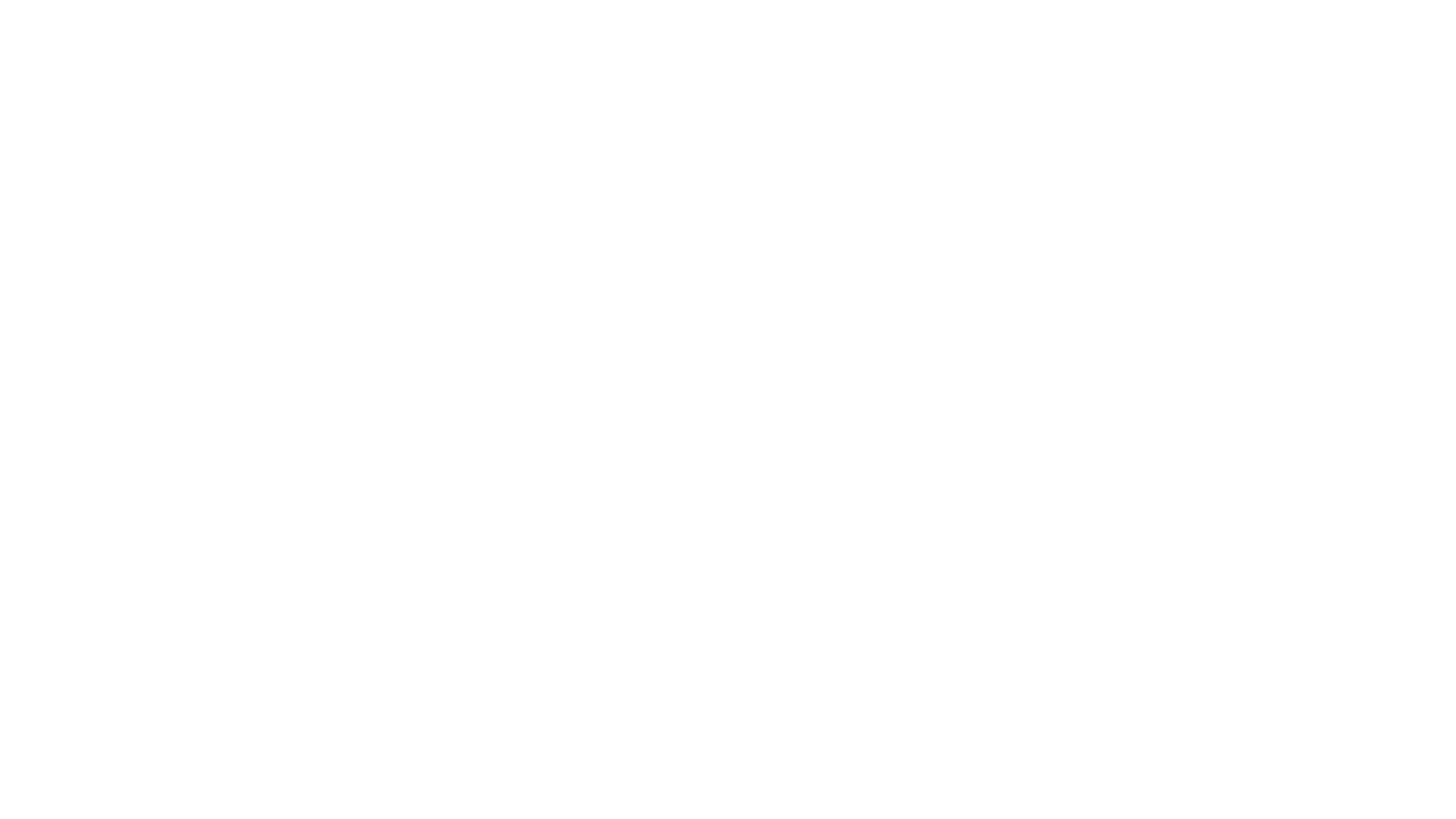 TRÒ CHƠI:
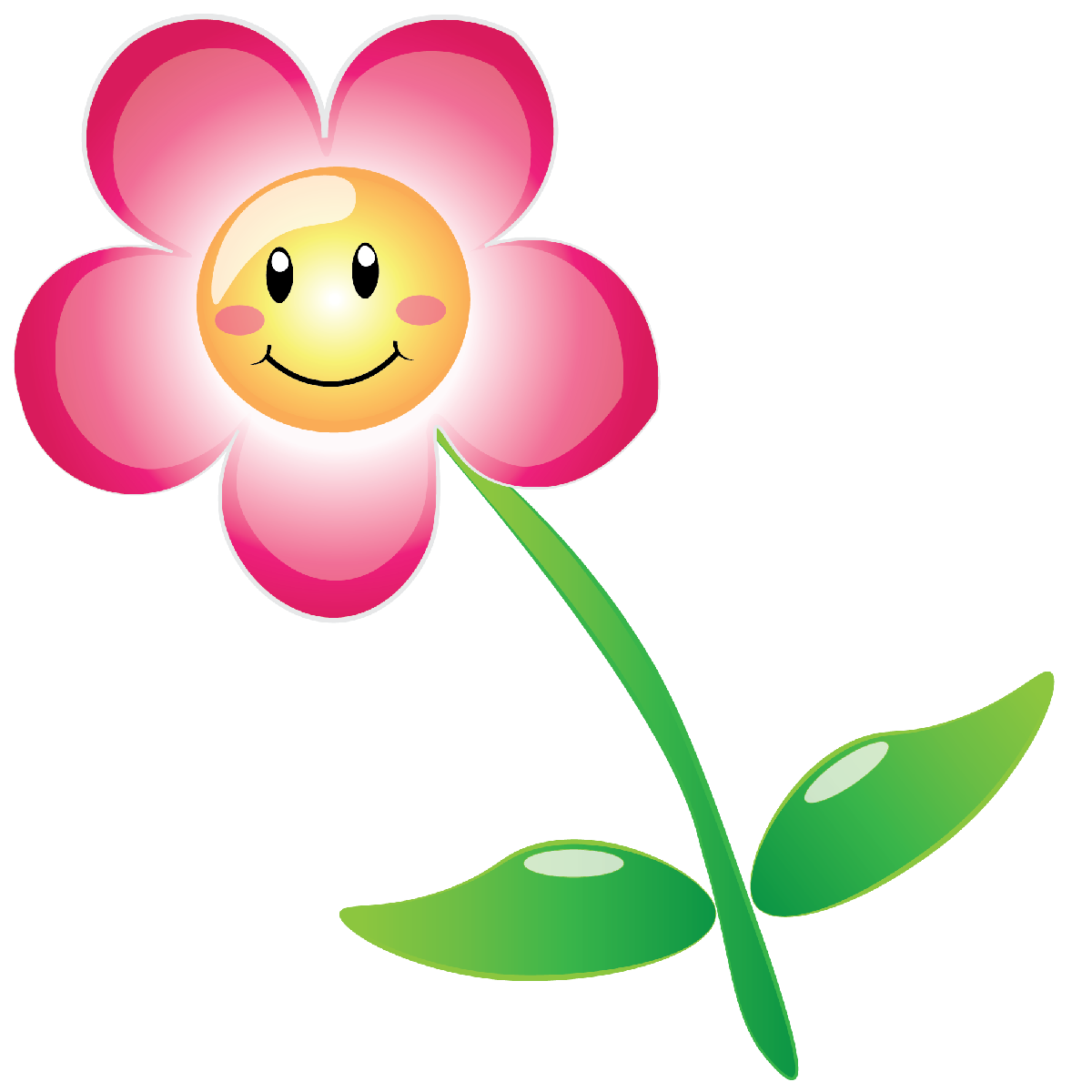 TÌM CÁC
  CÁNH HOA
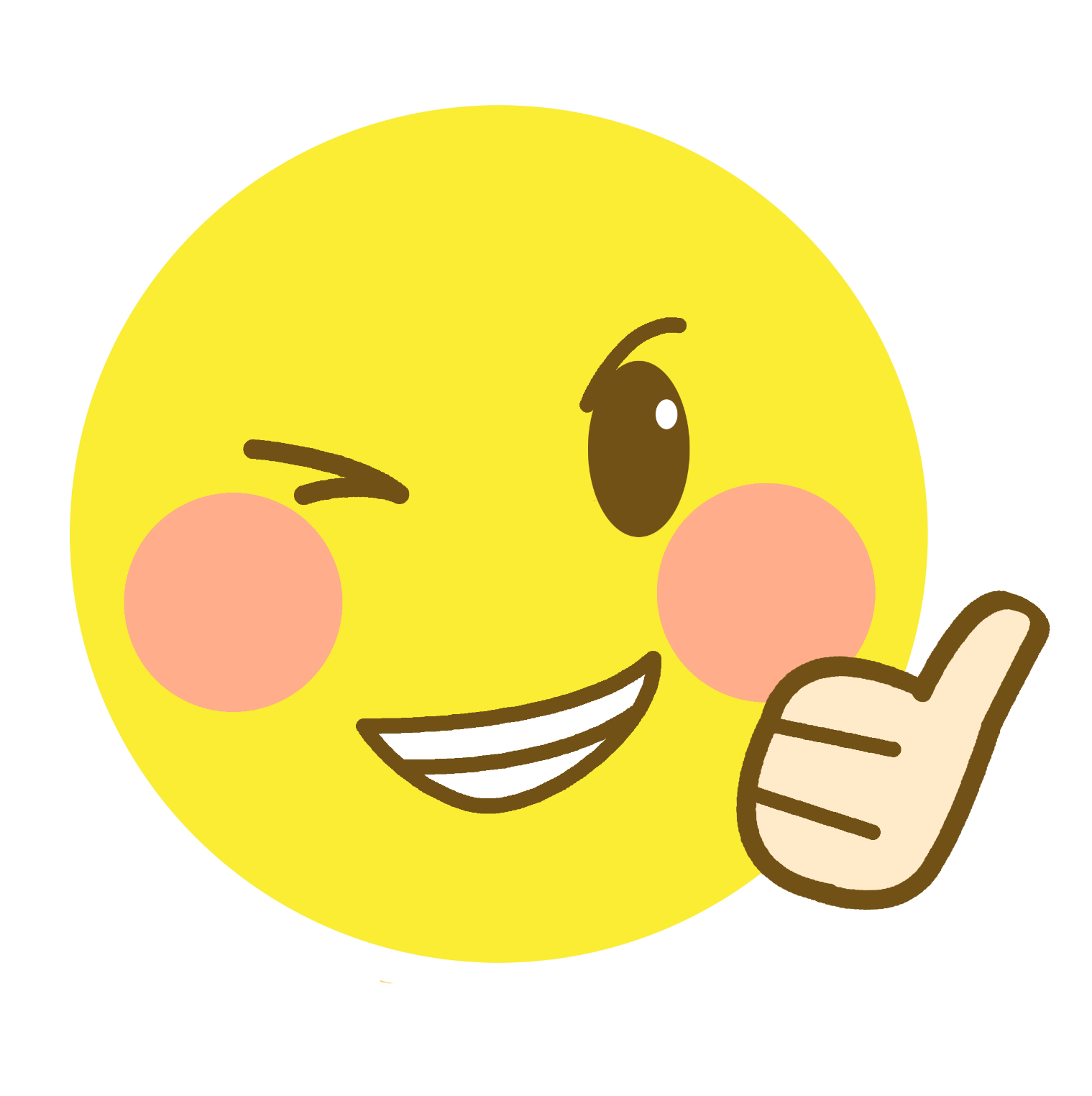 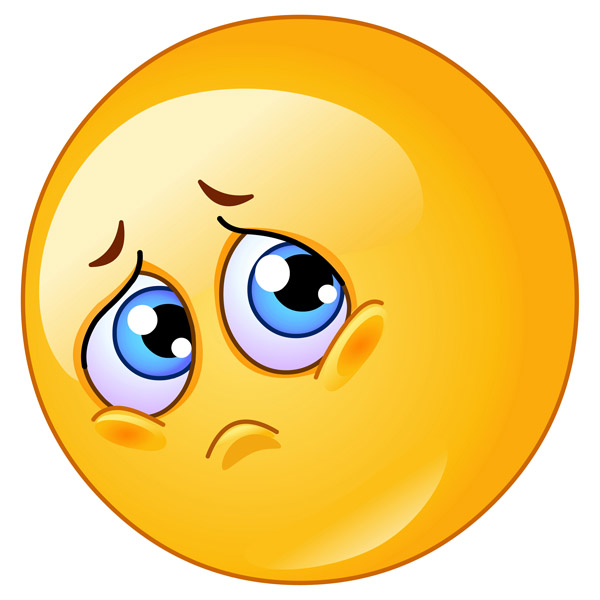 BẺ CÀNH
TƯỚI NƯỚC
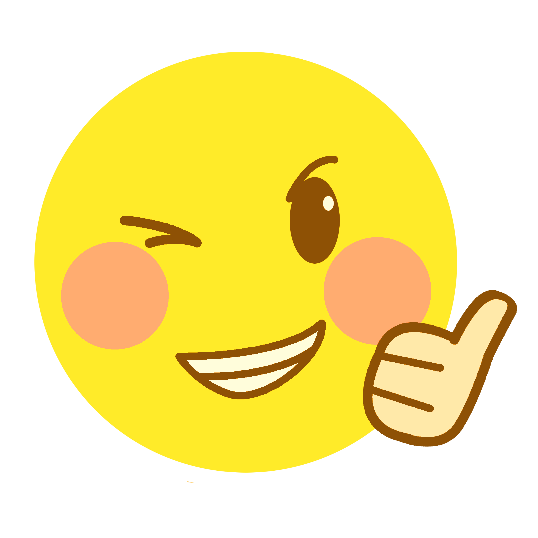 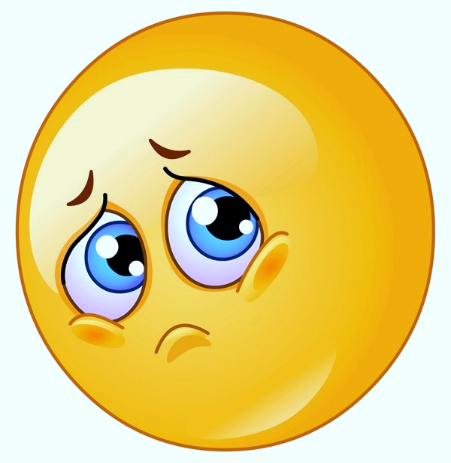 ĐỐT LỬA 
DƯỚI 
GỐC CÂY
KHẮC LÊN
 THÂN CÂY
CHĂNG ĐÈN 
LÊN CÂY
DẪM VÀO 
GỐC CÂY
BÓN PHÂN
VUN GỐC
NHỔ CỎ
BẮT SÂU
BẺ CÀNH
TƯỚI NƯỚC
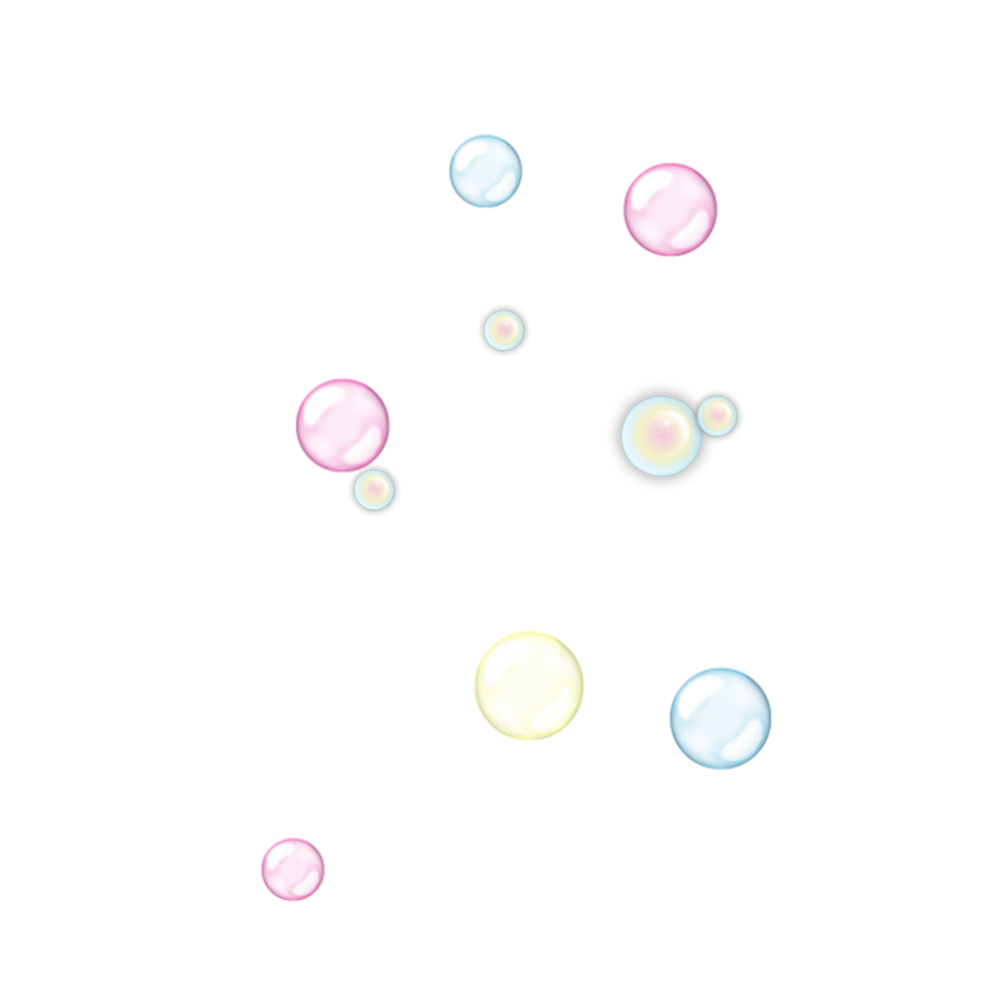 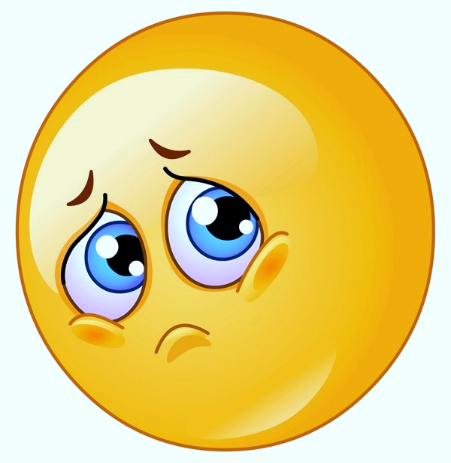 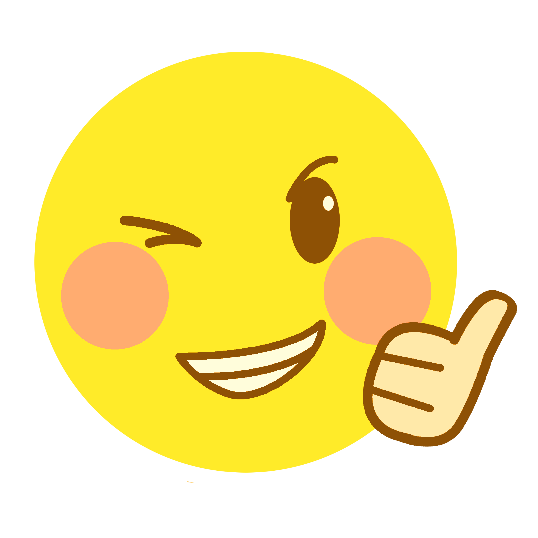 ĐỐT LỬA 
DƯỚI 
GỐC CÂY
KHẮC LÊN
 THÂN CÂY
DẪM VÀO 
GỐC CÂY
CHĂNG ĐÈN 
LÊN CÂY
VUN GỐC
BÓN PHÂN
NHỔ CỎ
BẮT SÂU
VẬN DỤNG
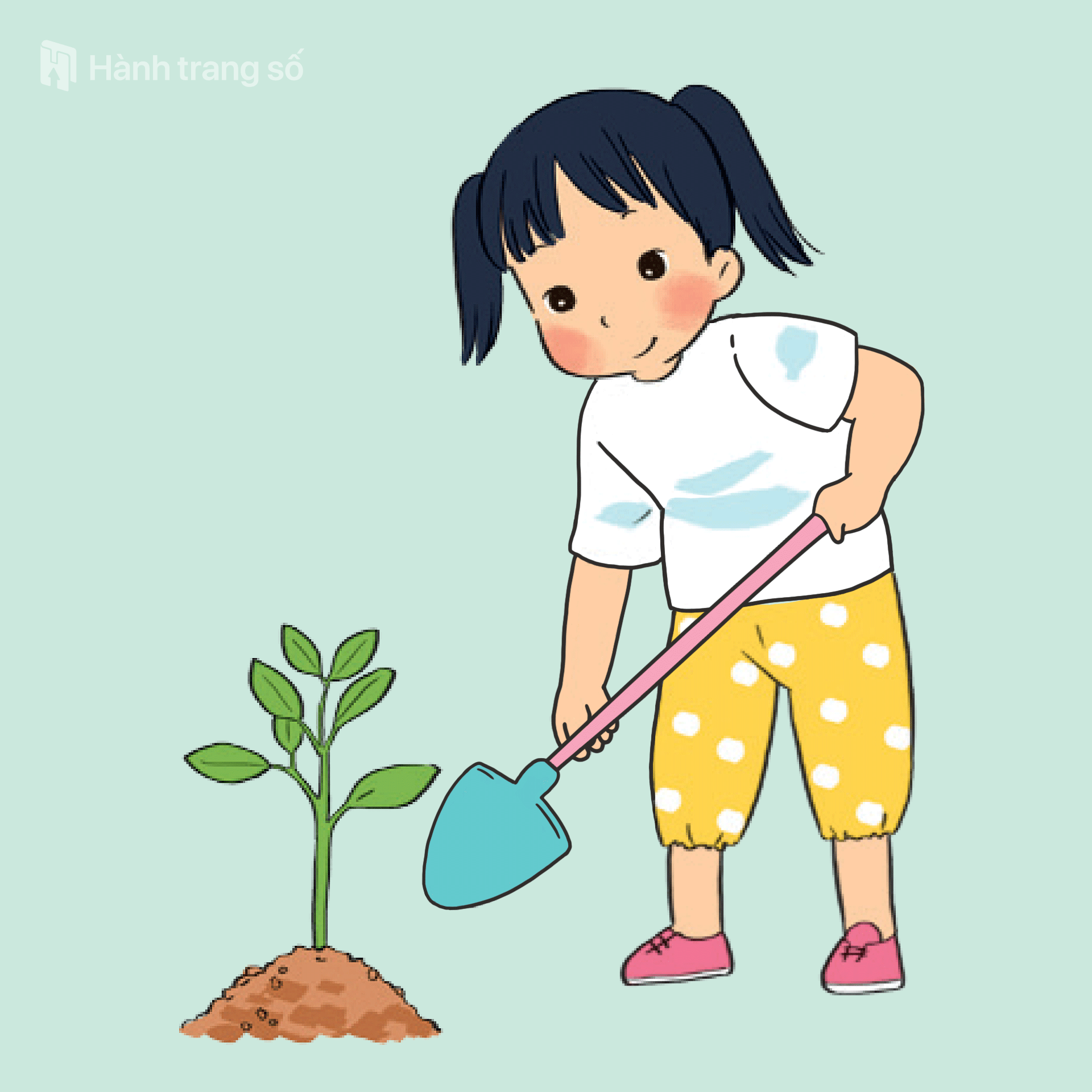 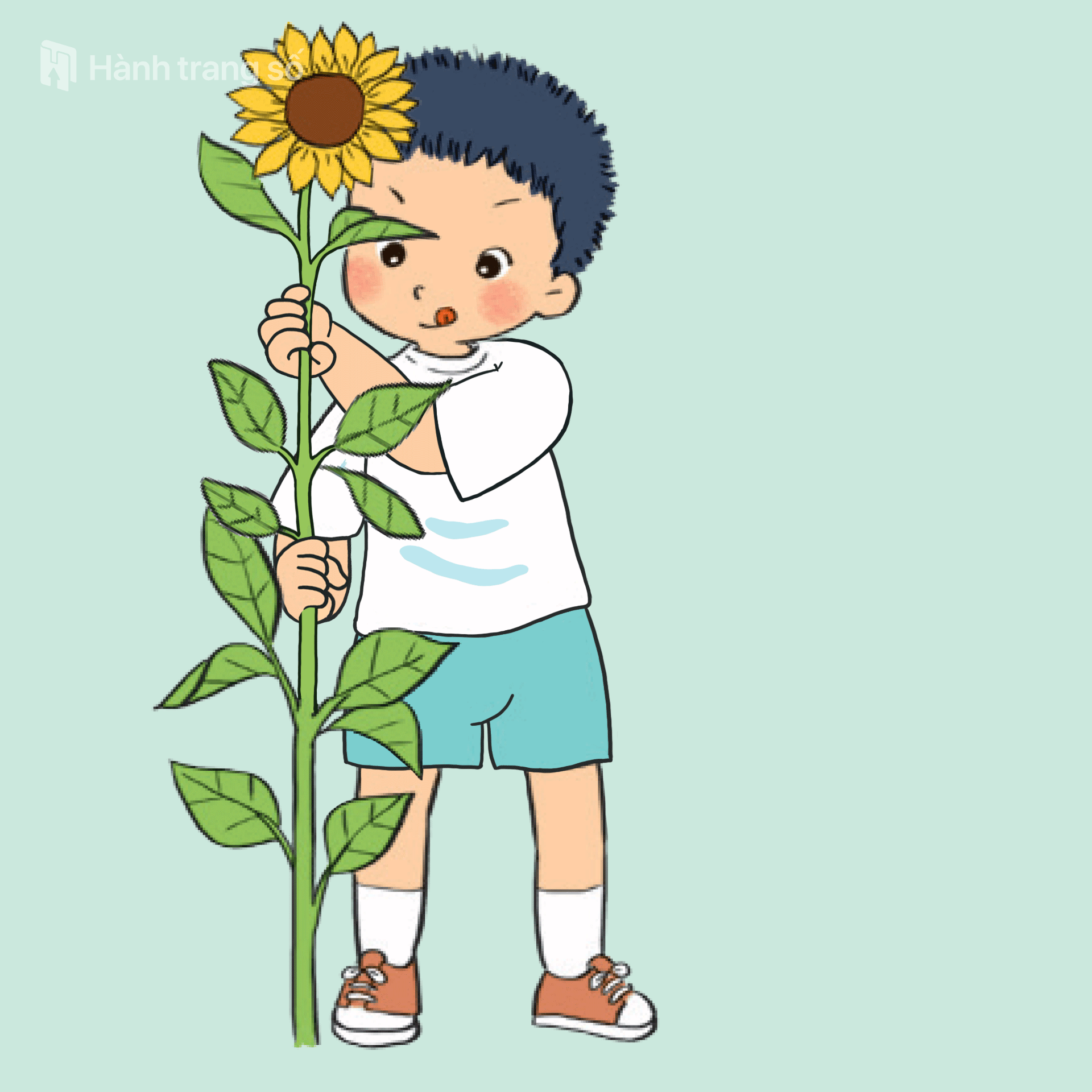 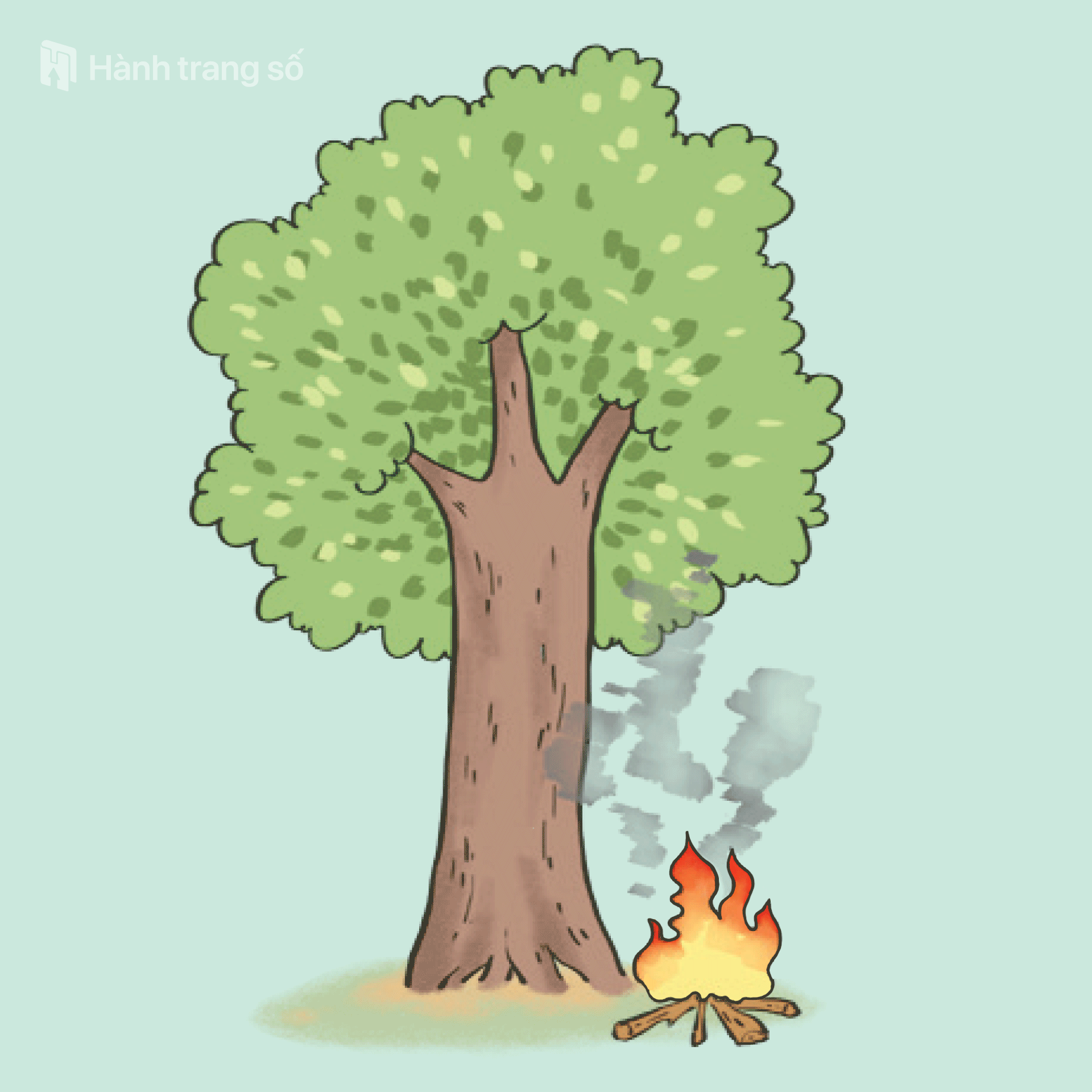 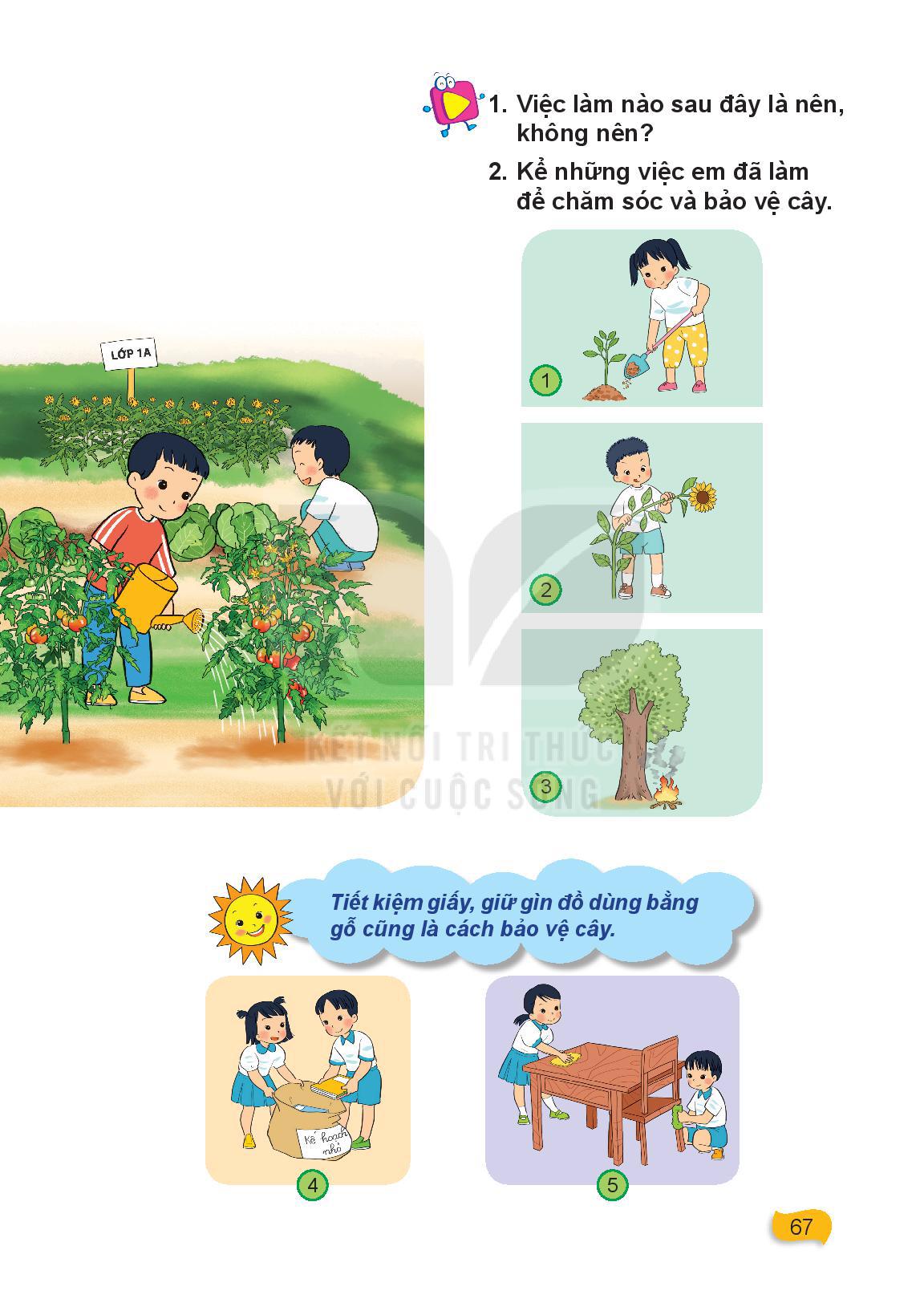 NÊN HAY KHÔNG NÊN?
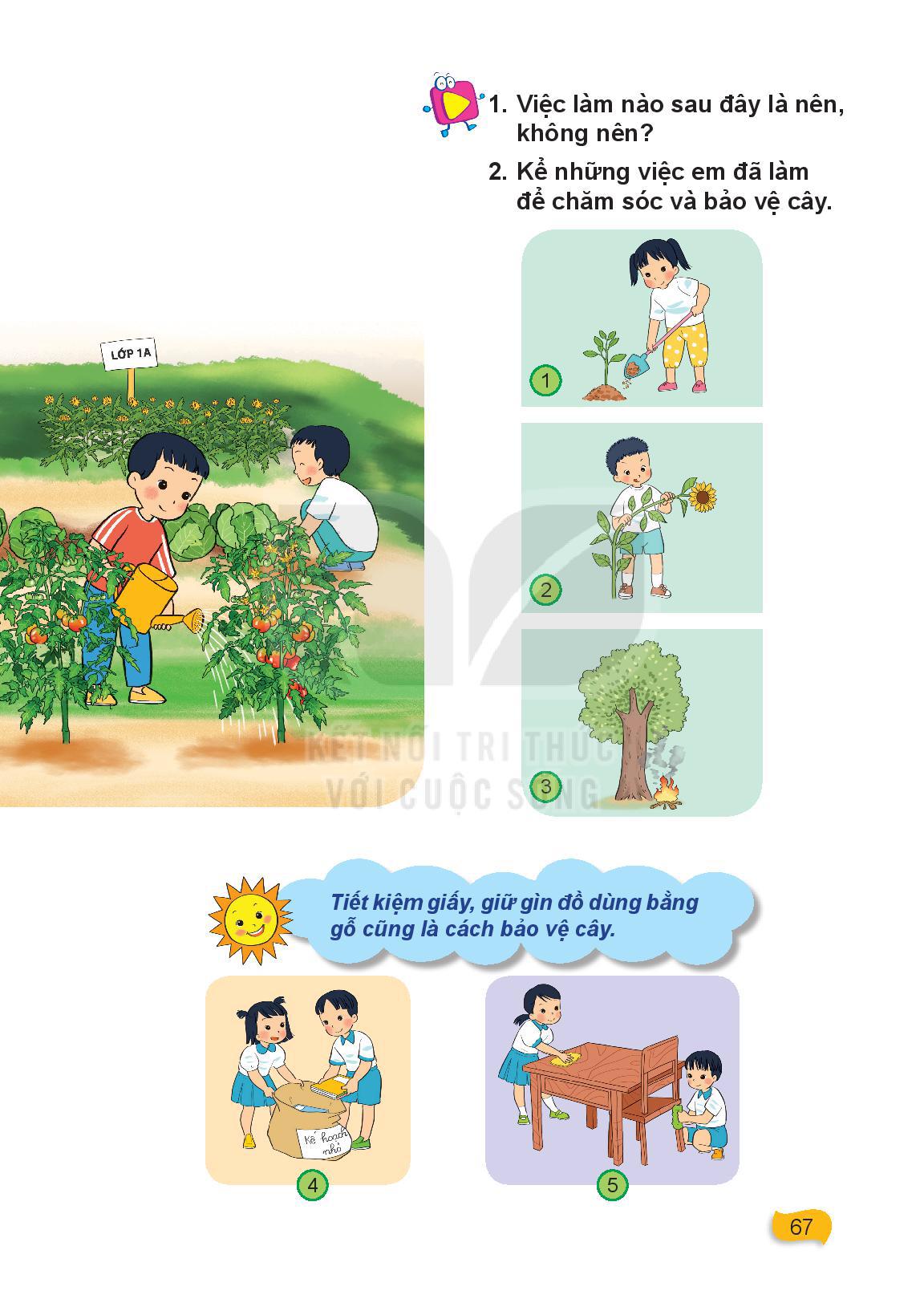 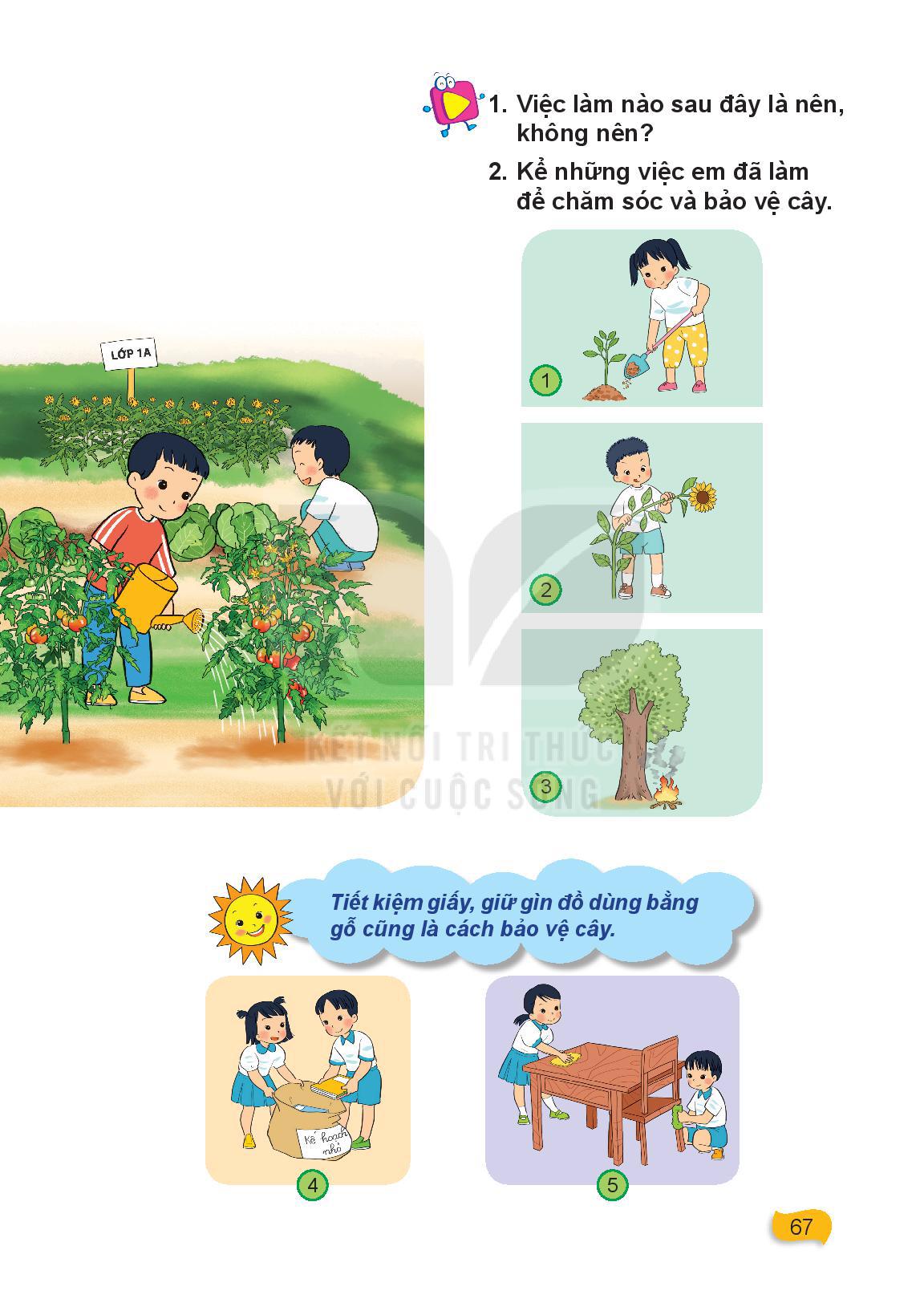 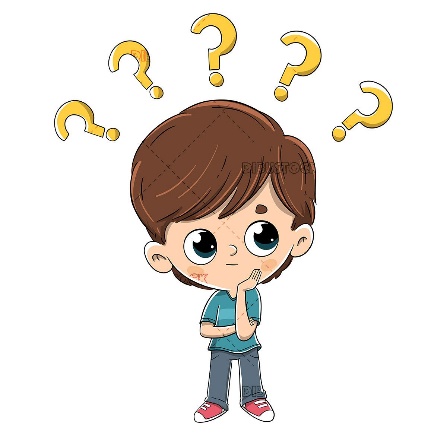 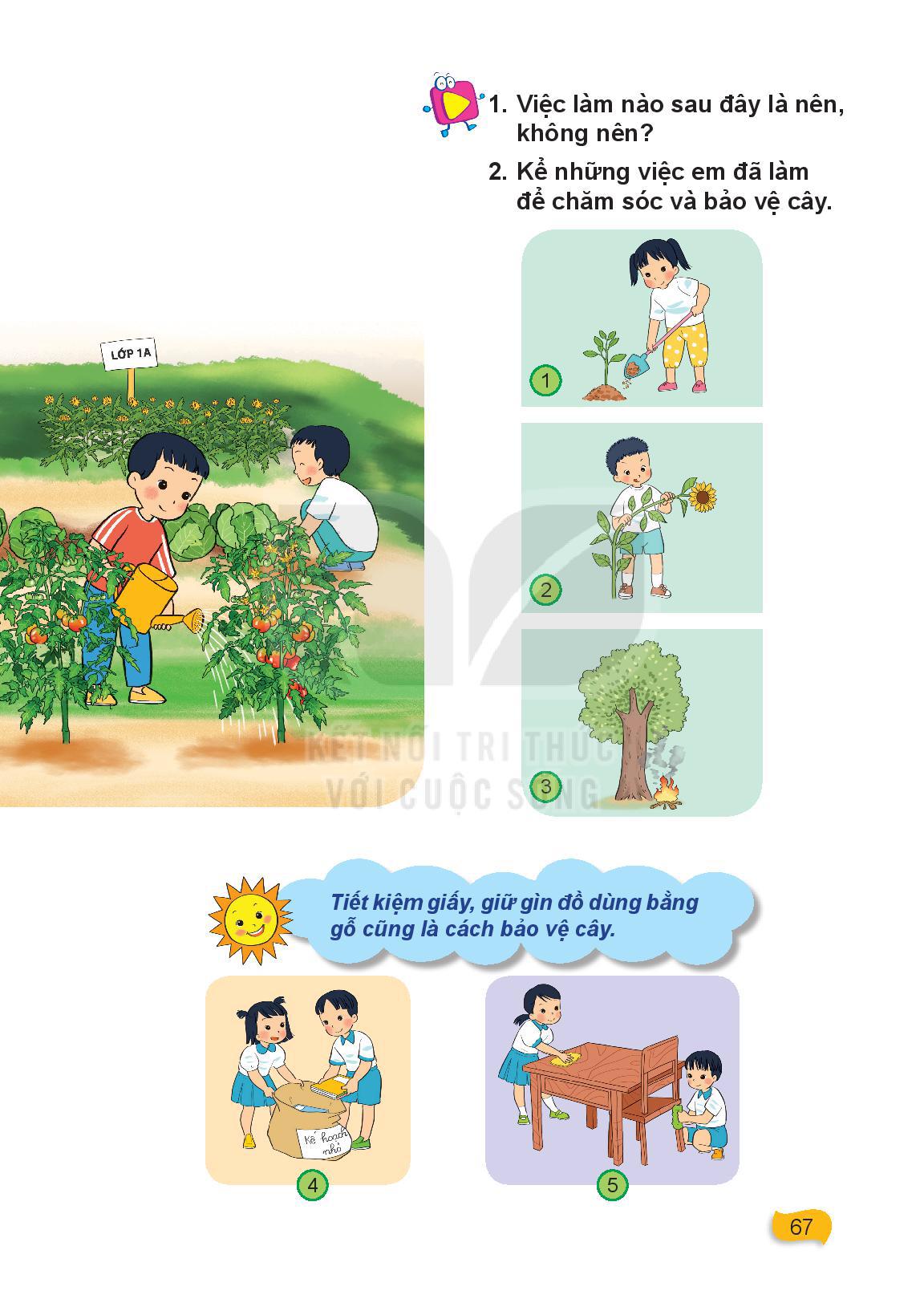 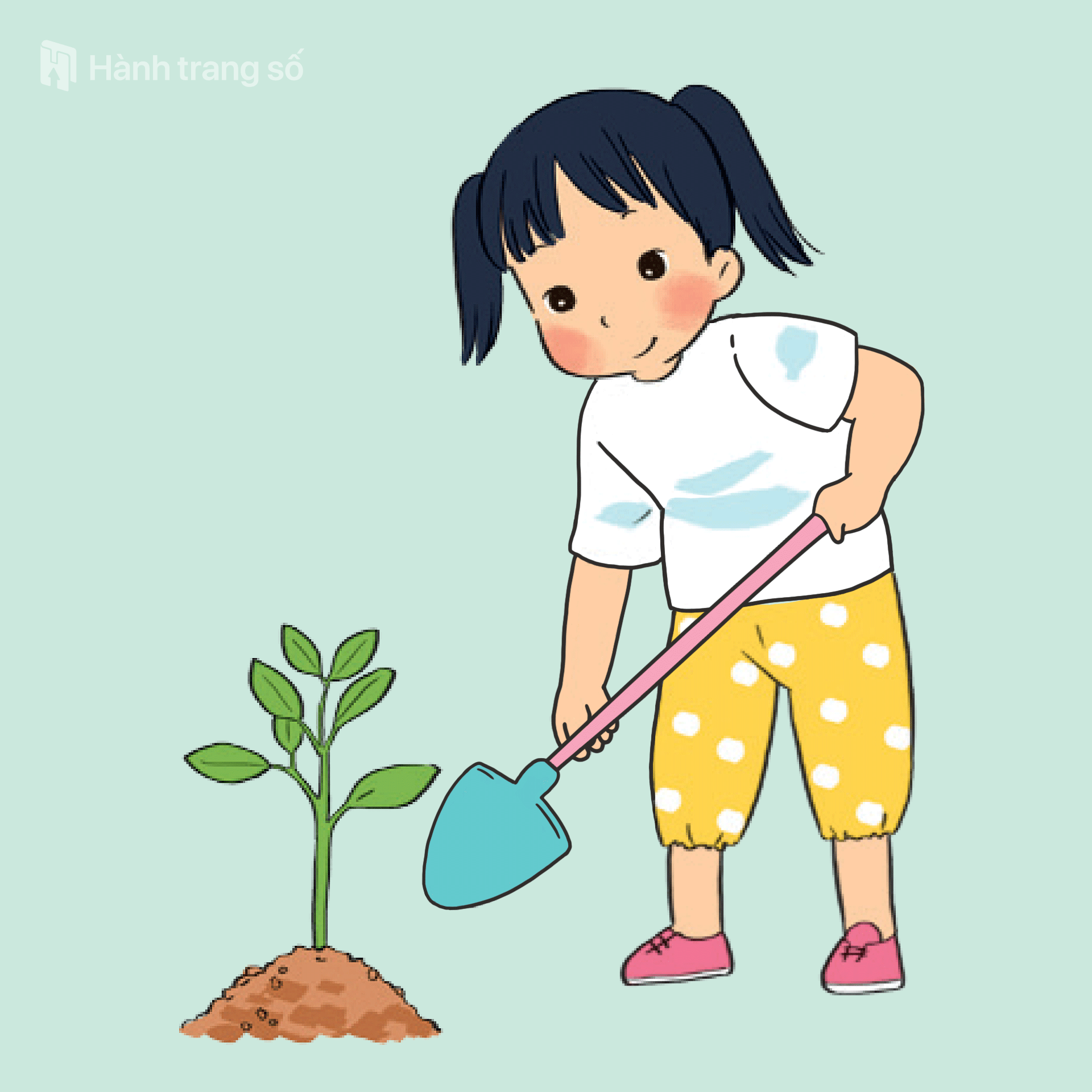 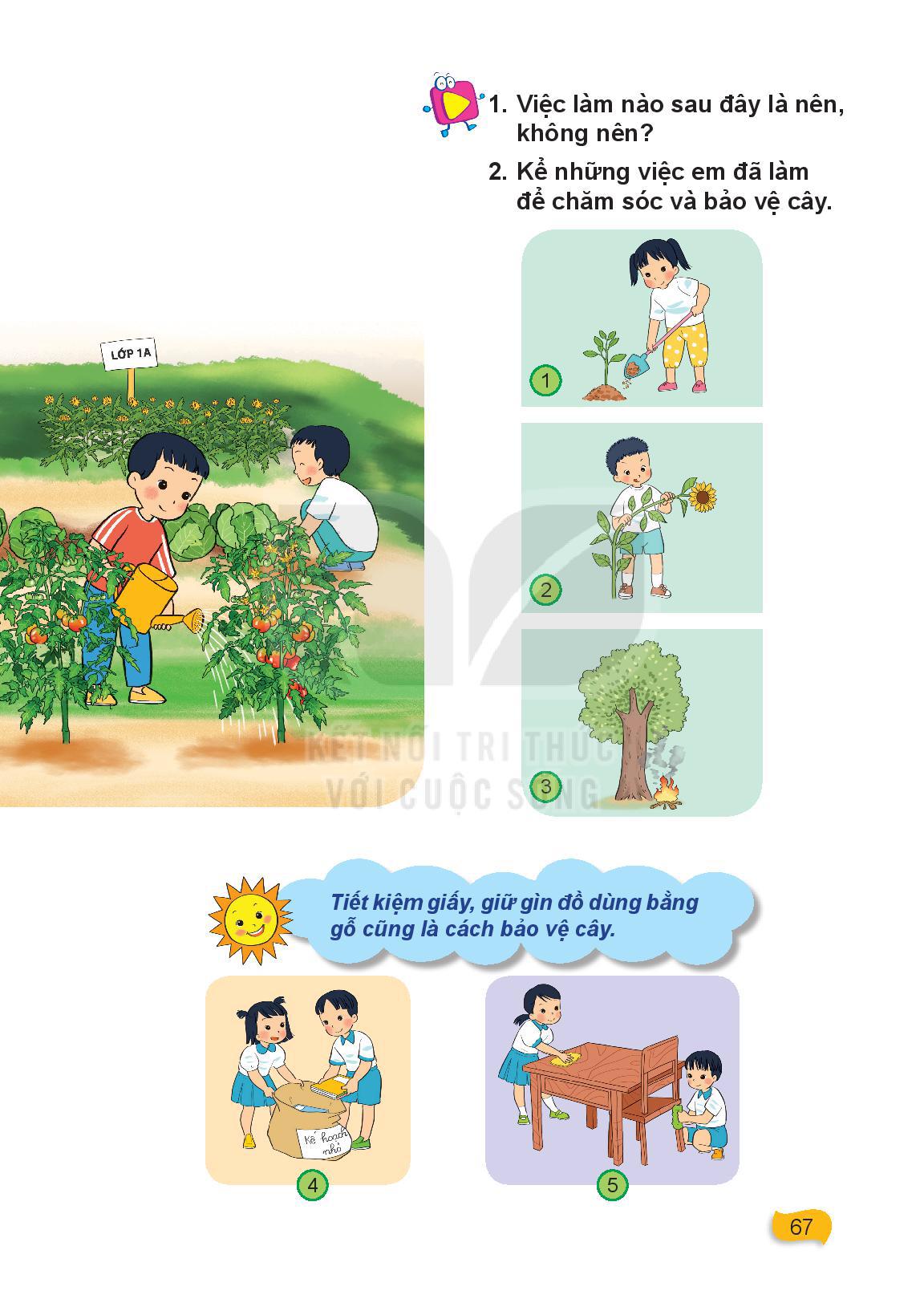 NÊN LÀM
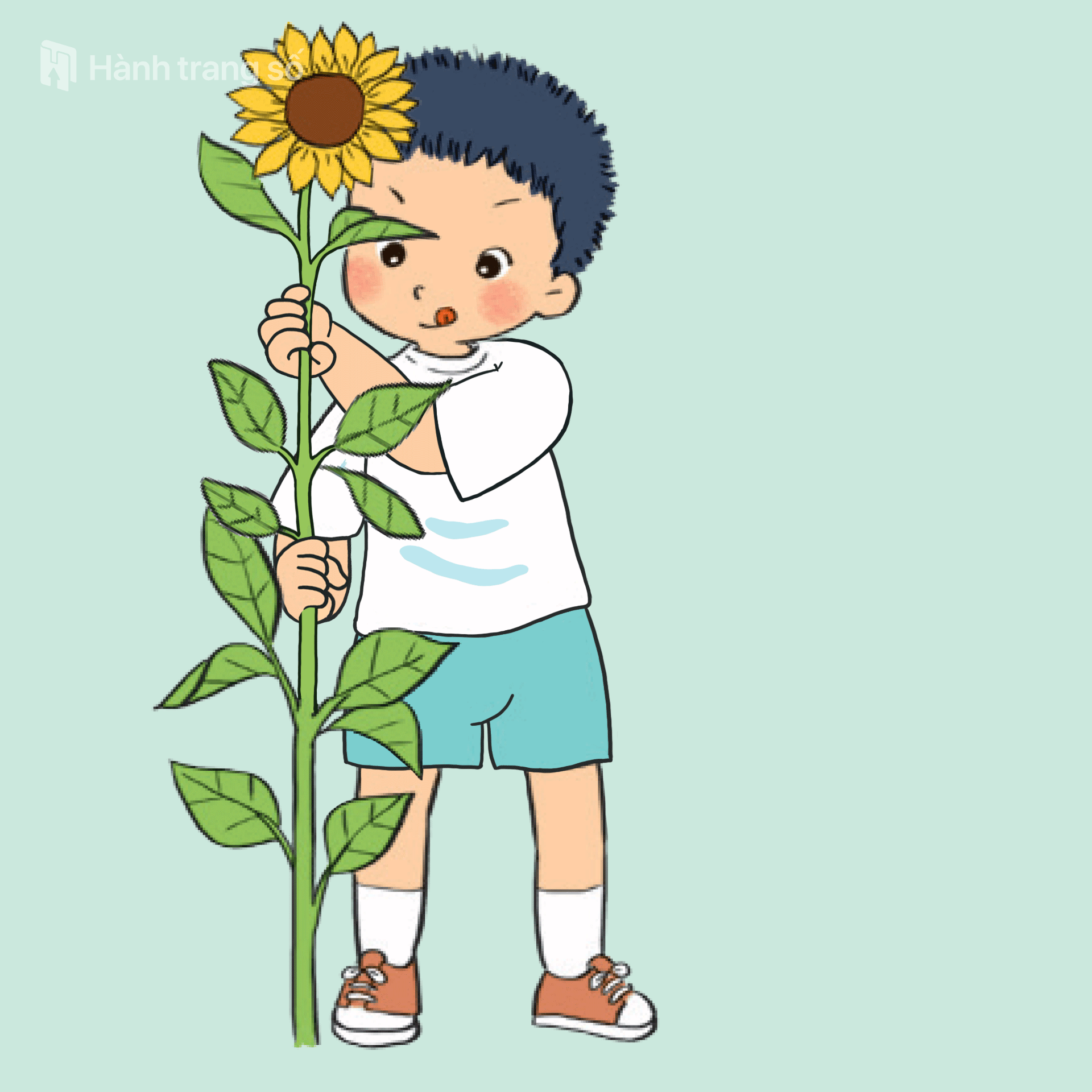 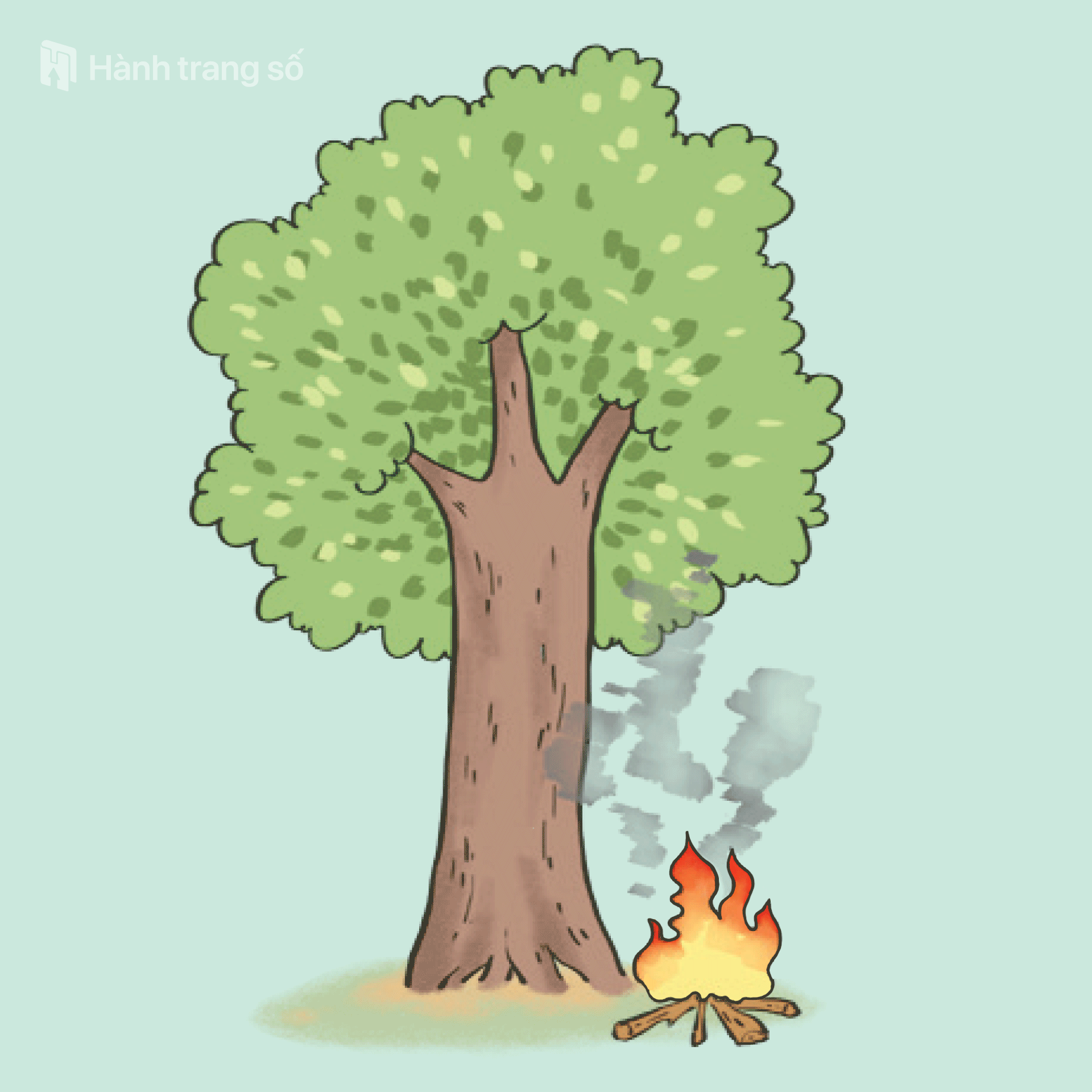 KHÔNG NÊN LÀM
Tại sao tiết kiệm giấy, giữ gìn đồ dùng bằng gỗ cũng là cách bảo vệ cây?
NHỮNG VIỆC CÁC EM ĐÃ LÀM ĐƯỢC ĐỂ CHĂM SÓC VÀ BẢO VỆ CÂY
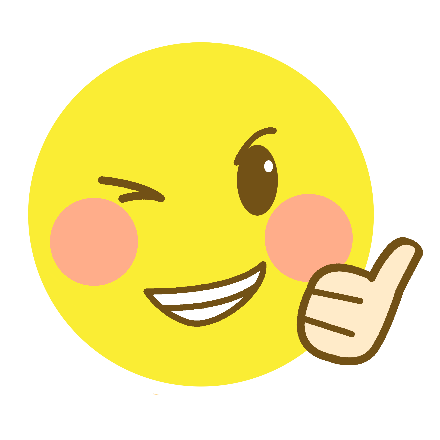 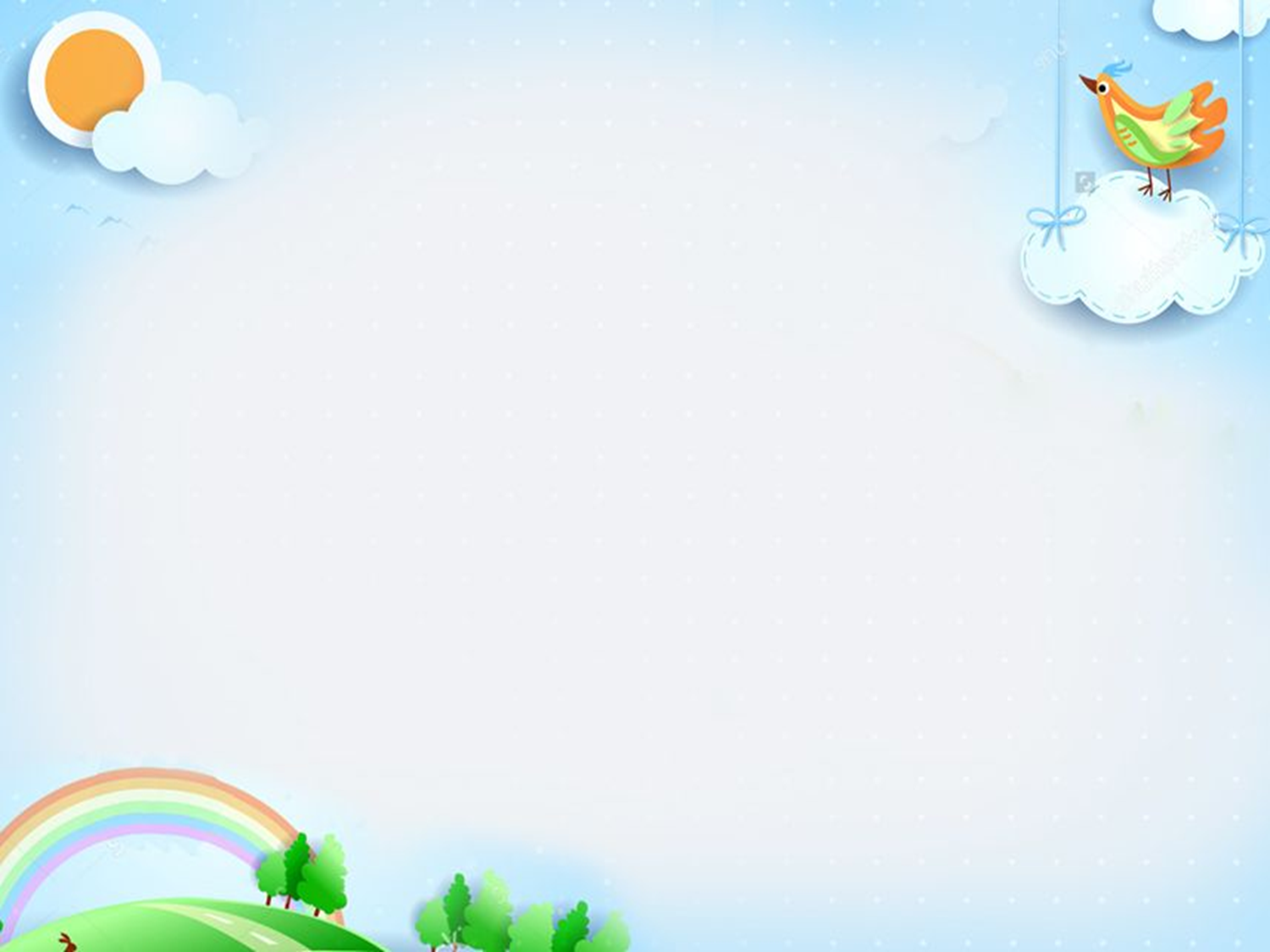 Chào tạm biệt các con!